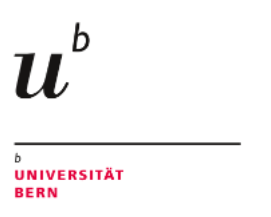 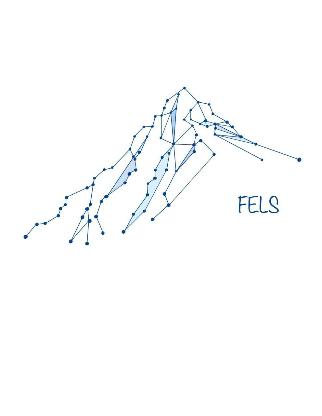 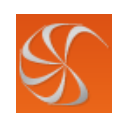 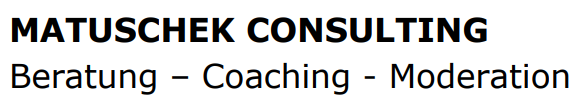 We invite you to our next FELS Workshop: "Research Funding for Female Scientists & Clinicians" by Susanne Matuschek
This short workshop will provide an overview of the key elements, do's & don'ts of a success-oriented research funding strategy for FELS researchers & clinicians. 
Event date: 02.05.2023 17.30-19.30. followed by a small apero.
Format: Hybrid- online and face-to-face
Place: HGEK Library in C198 and with Zoom (you will receive a link upon registration)
Registration is obligatory: until 27.04.2023 by email: anne.gregor@unibe.ch 
The workshop is free and funded by a grant from the University of Bern.
Female Empowerment in Life Sciences FELS